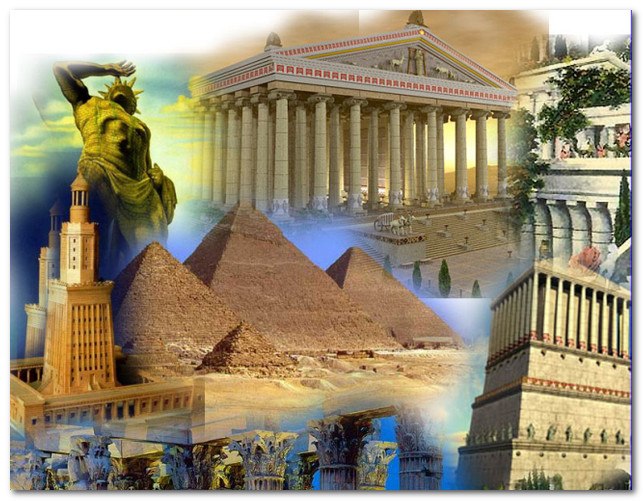 Семь чудес света
Самая большая пирамида носит имя фараона:

А) Хеопса

Б) Тутмоса

В) Эхнатона
2. В Вавилоне находилось одно из семи чудес света:

А) Мавзолей

Б) «Висячие сады»

В) Колосс Родосский
3. Пирамида Хеопса была построена:

А) 3000 лет до н.э.

Б) 2600 лет до н.э.

В) 1750 лет до н.э.
4. Этот памятник создал скульптор Фидий:

А) Мавзолей

Б) «Висячие сады»

В) Статуя Зевса
5. Александрийский маяк находится в:

А) Греции

Б) Турции

В) Египте
6. Одно из чудес света возведенное карийскими, персидскими и греческими зодчими:

А) Мавзолей

Б) «Висячие сады»

В) Колосс Родосский
7. Огромная статуя, посвященная богу Солнца, была завершена в 280 г. до н.э.:

А) Мавзолей

Б) «Висячие сады»

В) Колосс Родосский
8. Часть скульптур гробницы находятся в Британском музее в Лондоне :

А) Мавзолей

Б) «Висячие сады»

В) Колосс Родосский
9. К семи чудесам света не относится:

А) Акрополь

Б) «Висячие сады»

В) Колосс Родосский
10. Для безопасного входа кораблей в порты и было решено поставить на острове:

А) Мавзолей

Б) Фаросский маяк

В) Колосс Родосский
Проверь себя:
 а
 б
 б
 в
 в
 а
 в
 а
 а
 б
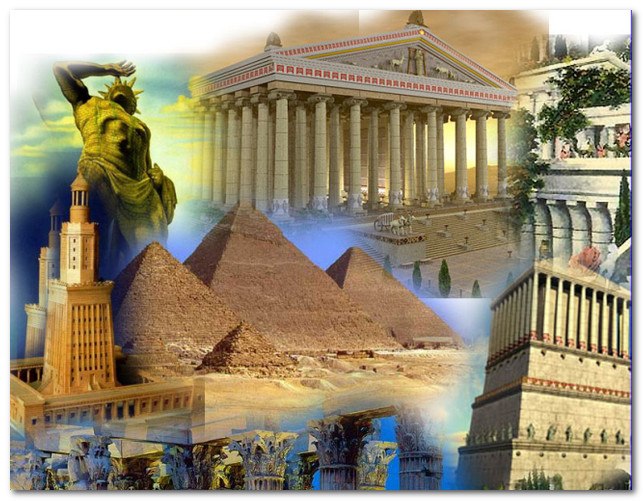 Семь чудес света